KonzultációTéma: Finanszírozás
Pénzügyi szakügyintéző 
2012/2013-as tanév.
Finanszírozási képletgyűjtemény
I. Pénz időértéke
Speciális pénzáramlások
Annuitás: véges számú, azonos nagyságú elemekből álló pénzáramlás	
Jelenértéke:  PV=
	Jelenérték kiszámítható két örökjáradék különbségeként is: 		                 PV=  

legegyszerűbb táblázatból: PV= C x PVFA(r%, n év)
Speciális pénzáramlások
Példa: Mennyit érdemes befektetni egy olyan projektbe, ami 5 éven keresztül 100.000 nyereséget ad, ha a szokásos hozam 15%?
PV= 100.000 - 100.000   1         = 100.000*3,353 =   	0.15          0,15   (1,15)5	                          = 335.200 

Fontos:  képletek feltételezik, hogy 
- a jelenérték a t=0 időpontra vonatkozó érték 
- pénzáramlás első eleme az 1. periódusban van
- pénzáramlások a periódus végén vannak
1. Hiteltörlesztési példa
PVA: pénzáramlás mai értéke (pl. felvett hitel összege= jövőbeli törlesztések jelenértéke
AN: azonos összegű pénzáramlás, határozott időtartamra (pl. hiteltörlesztésnél az állandó összeg, amit törlesztünk
PVIFA(r,n): annuitás faktor, ami adott r kamatláb mellett, és n időperiódus mellett megmutatja, hogy hányszorosa a jelenbeni pénz a jövőbelinek
1. PéldaMintafeladatsor III. feladat
Egy kisvállalkozás 3 éves futamidejű bankhitelt vett fel 15000 € összegben, évi 4% -os kamatláb mellett. A bankhitelt 3 év alatt, évente azonos részletekben kell visszafizetnie. Feladat:
 a) Számítsa ki az évi törlesztések összegét (euróra kerekítve)!
 b) Igazolja, hogy a három törlesztő részlettel a vállalkozás a bankhitelt kamataival együtt visszafizeti! A számításokban az adatokat euróra kerekítse!
PVA=

AN= ????????=

PVIFA= 
r:
n:
15000
„a” feladatrészben erre kell válaszolni
4%
3
III. Feladat folytatás
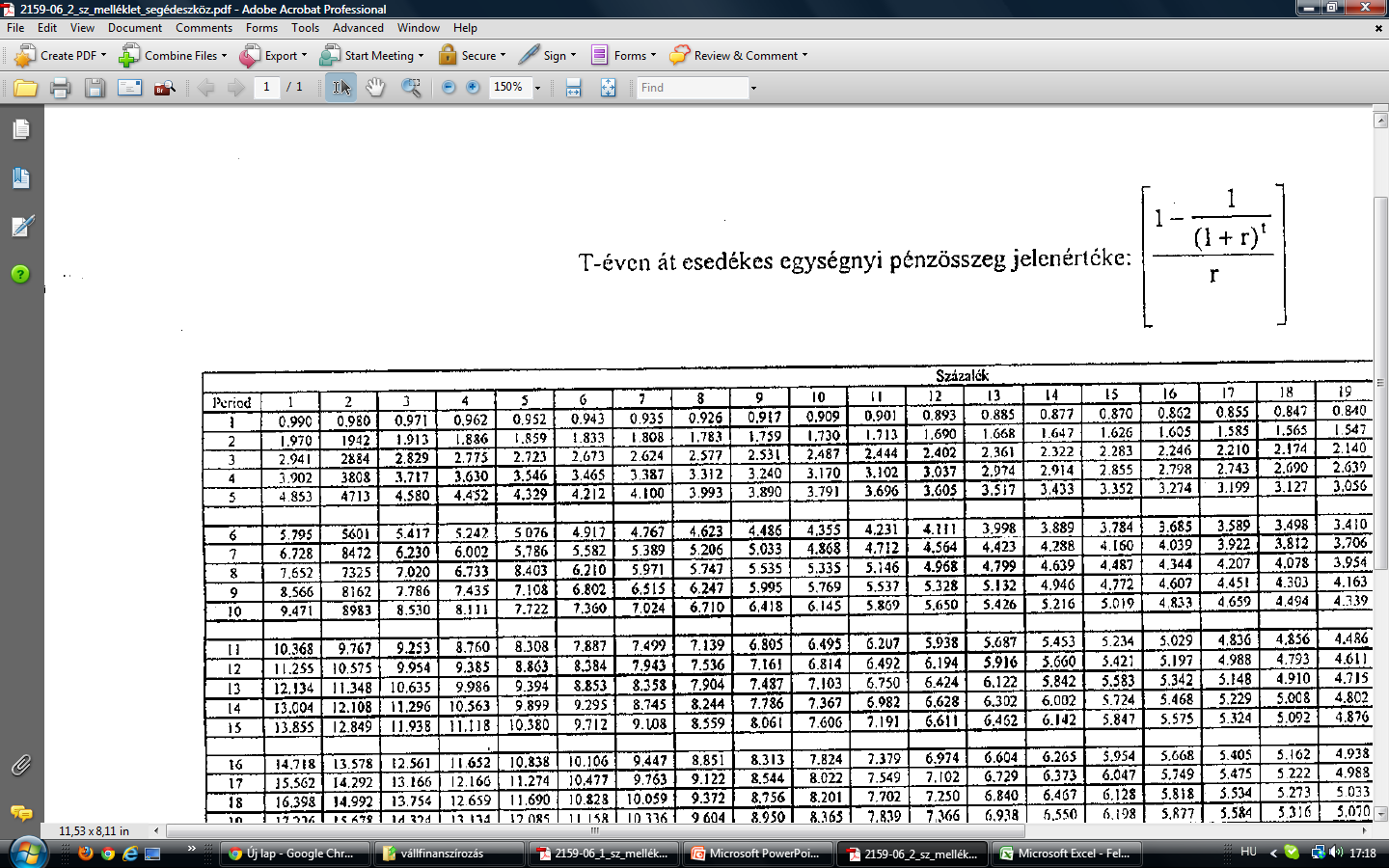 PVA= AN* PVIFA
15000= AN* PVIFA(4%, 3 év)
b) Törlesztési tábla
600
4805
10195
Törlesztés-kamat
Korábbi tőke-tőketartozás
AN
Maradék tőketartozás 4 %-a
10195=15000-4805
4805=5405-600
600=15000*0,04
2. Példa
PVA= 8000000 Ft

AN= ????????=

PVIFA= ??
r: 11 %
n: 3 év
3. Példa megoldás folyt.
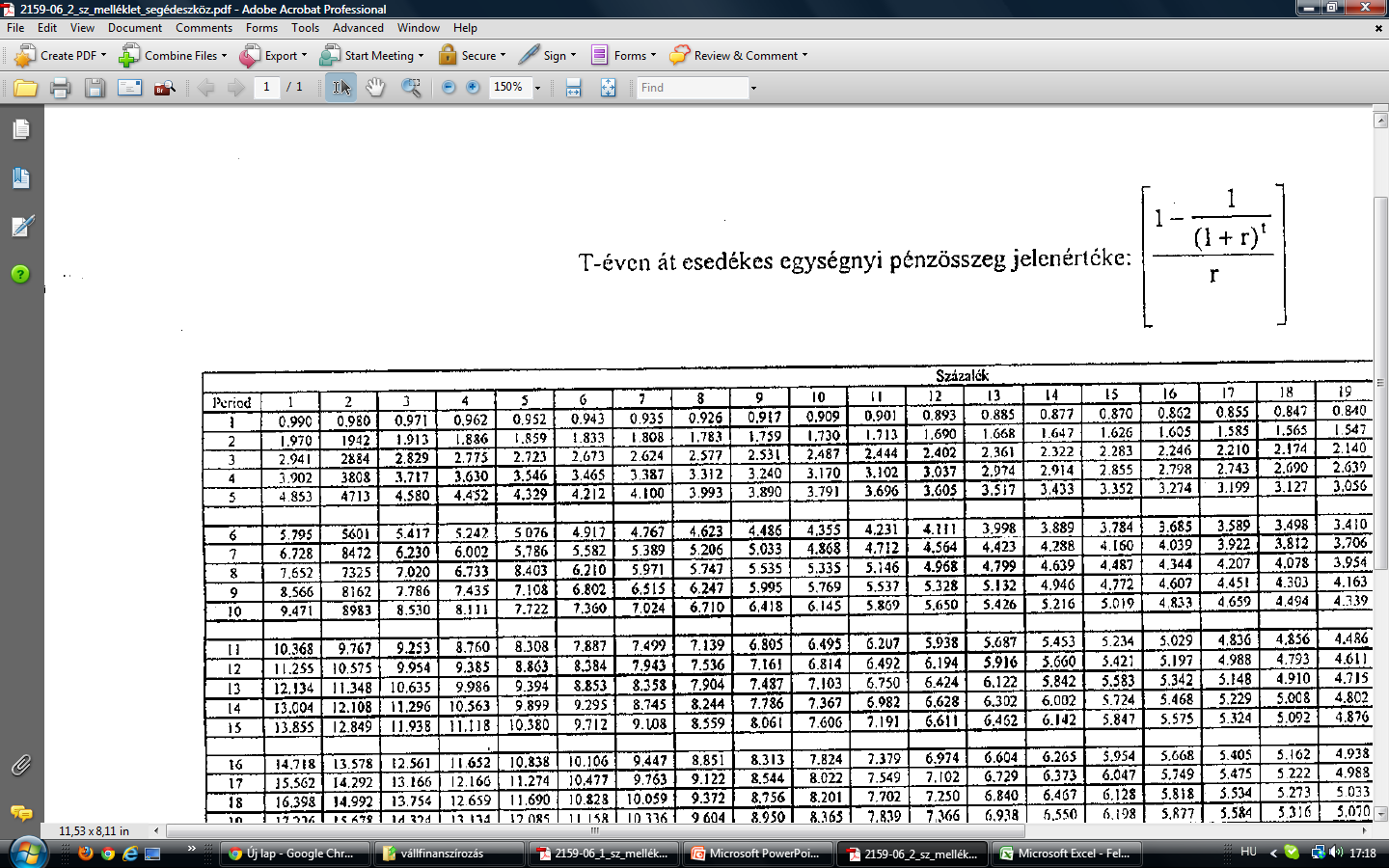 b) Törlesztési tábla
880000
2393322
5606678
Törlesztés-kamat
Korábbi tőke-tőketartozás
AN
Maradék tőketartozás 11 %-a
5606678=
8000000-2393322
3273322-880000=
2393322
880000=8000000*0,11
3. Példa (kicsit másképp)
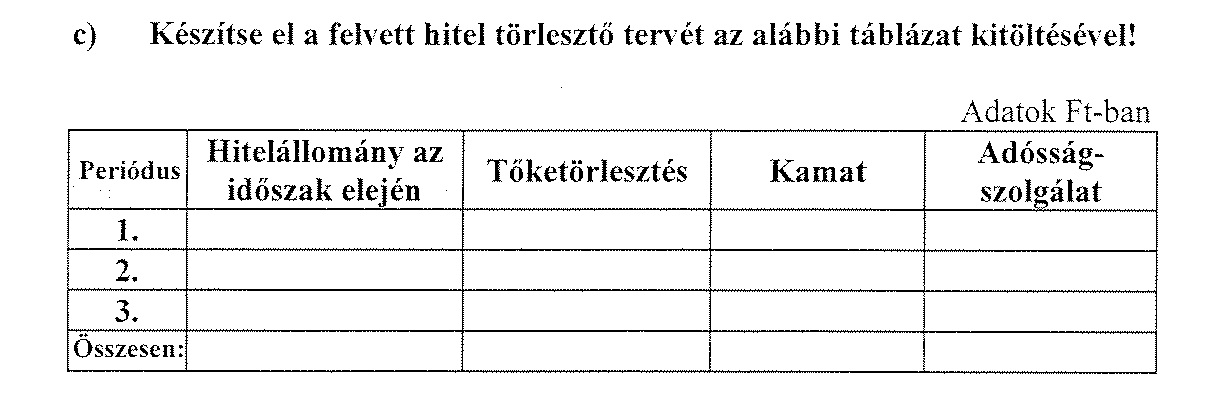 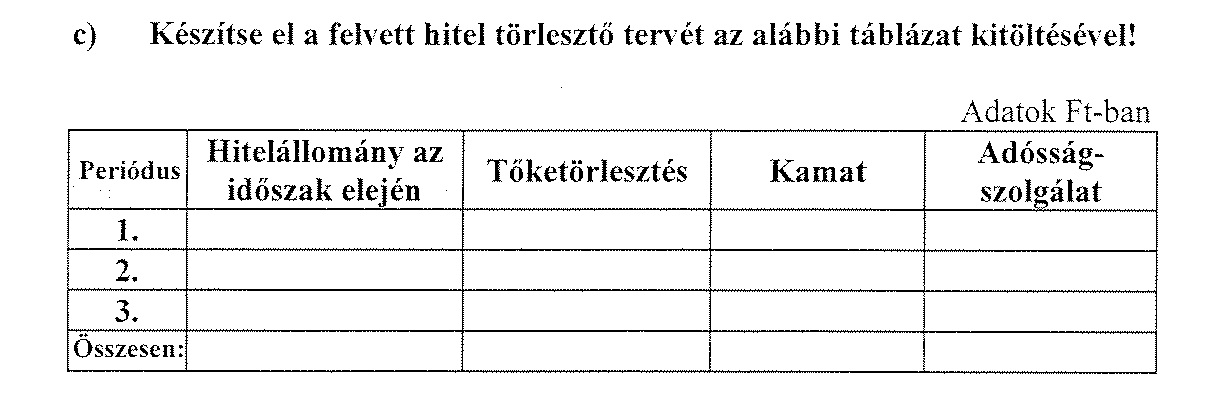 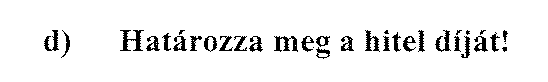 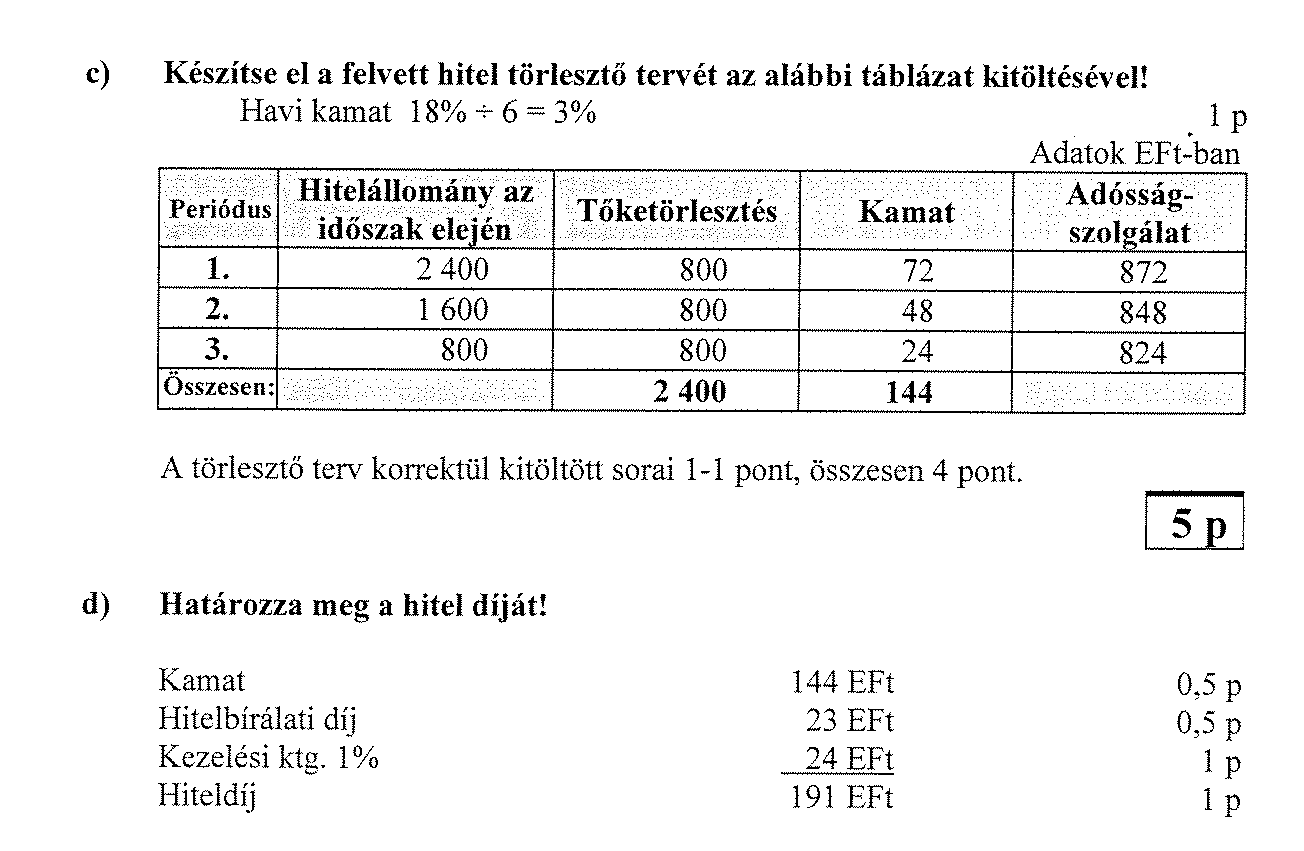 II. Tőkeköltség
Mi is az a tőkeköltség?

A vállalat oldaláról a tőkeköltség a finanszírozási források ára
A befektetők oldaláról a tőkeköltség a cég értékpapírjaitól elvárt megkövetelt hozam.
Törzsrészvény tőke költsége- Gordon modell
Törzsrészvények hozama, konstans osztalékáram esetén:




Törzsrészvények hozama, konstans ütemben növekvő osztalékáram esetén:
18
Elsőbbségi részvény tőkeköltsége
Az elsőbbségi részvények osztalékértékelési modelljét használjuk fel az elvárt hozamráta becsléséhez. 
 Az elsőbbségi részvények osztaléka, számviteli értelemben nem költség, ezért adócsökkentő hatása nincs. 

Új kibocsátású elsőbbségi részvények tőkeköltsége:
19
Súlyozott átlagos tőke költség
Az átlagos tőkeköltséget diszkontrátaként használjuk, ha a finanszírozási források összetétele is számít a projekt értékelésekor.
Vállalati átlagos tőkeköltség (WACC)
20
4. Példa (tőkeköltségre-1.)
Egy vállalat 1000 millió Ft értékben bocsát ki 14 %-os névleges kamatozású kötvényt, az alapcímlet 10 ezer Ft. Mennyi az adósság költsége, ha a kibocsátás névértéken történik, a kötvényt zárt körben hozzák forgalomba, így nincs kibocsátási költség és a vállalat 10 % társasági adót fizet?
Megoldás: 
rd= 0,14x (1-0,10)=0,153  
Azaz 15,3 %.
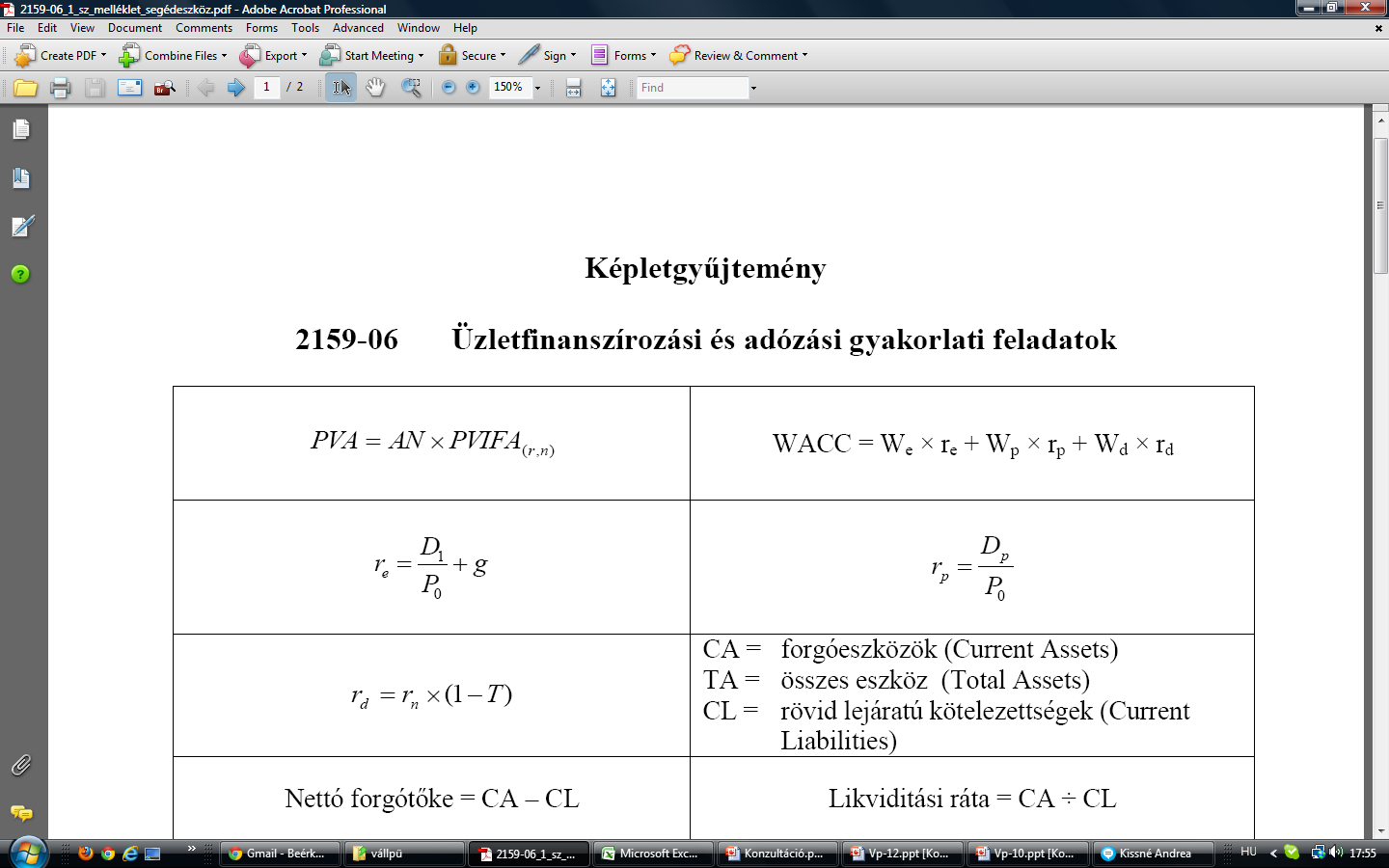 5. Példa (Tőkeköltség példa 2.)
Egy társaság az elsőbbségi részvényei után évi 350 Ft osztalékot fizet. A vállalat 100 db új részvény kibocsátását tervezi 2500 Ft-os eladási árfolyamon. A kibocsátással összefüggő költségek részvényenként 85 Ft-ot tesznek ki. Mennyi az elsőbbségi részvény tőkeköltsége?
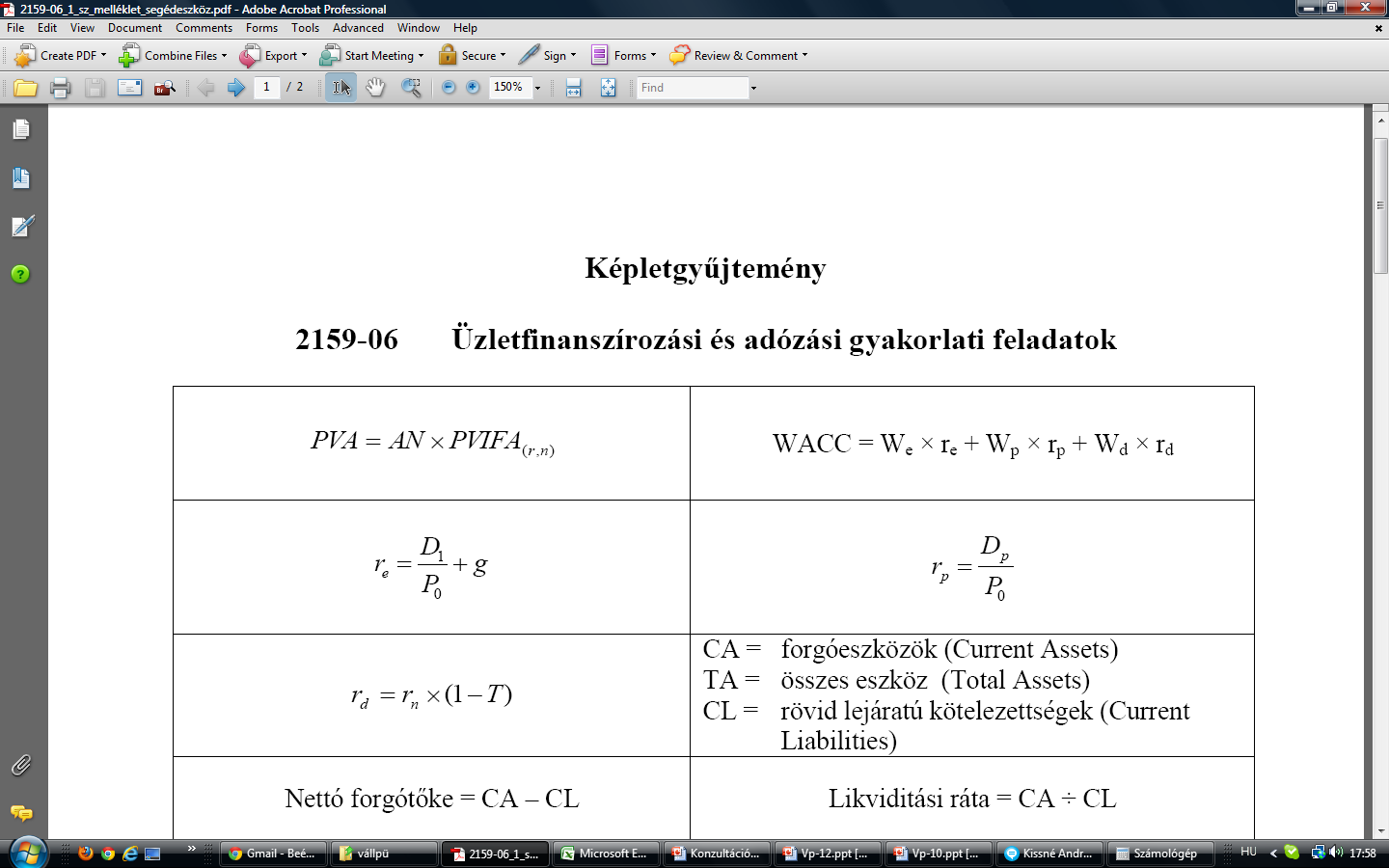 rp= 350/(2500-85)=0,1449  
Azaz 14,5 %.
6. Példa (Tőkeköltség példa 3. )
Egy társaság törzsrészvényivel kapcsolatosan a következő főbb információk állnak rendelkezésre:
P0=3500 Ft
g= 12 %
re=17 %
D0=156 Ft
Az új kibocsátású részvények eladását 3200 Ft-os árfolyamon tervezik. Előzetes számítások szerint részvényenként 200 Ft kibocsátási költséggel kell számolni. Mennyi az új kibocsátású részvények költsége?
re= {(156x1,12)/(3200-200)}+0,12=0,178 
Azaz 17,8 %-
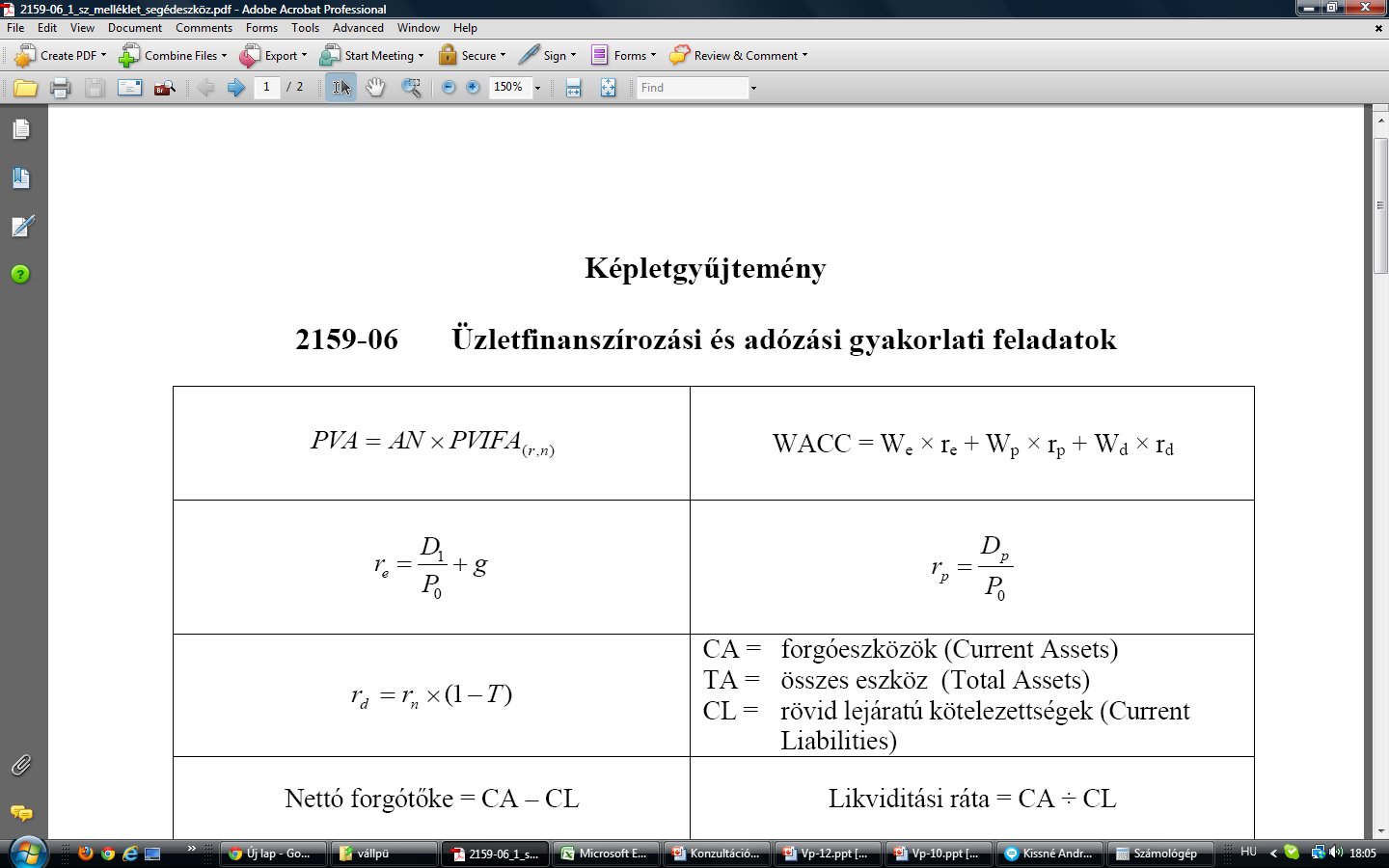 7. Példa (Tőkeköltség példa 4.)
Egy vállalat optimálisnak tekintett tőkeszerkezetében a saját tőke 50 %-os, az elsőbbségi részvény 10 %-os részt képvisel. Az egyedi finanszírozási költségek: 
rd=12,2 %  rp=14,5 %  re=17 %
Mennyi az átlagos tőkeköltség?
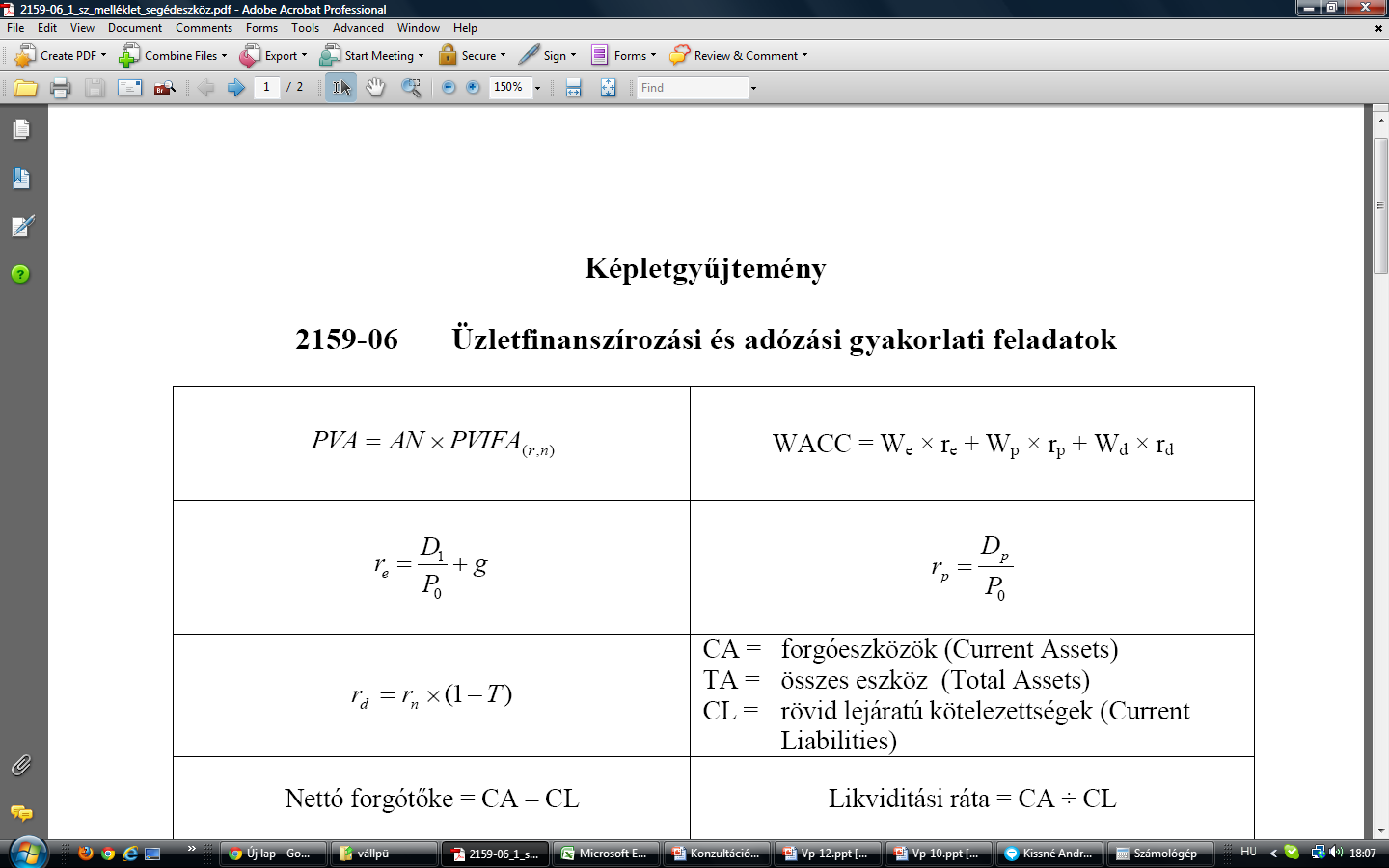 WACC= 0,5x0,17+0,1x0,145+0,4x0,122=0,1483
Azaz 14,8 %.
III. Rövid távú likviditás elemzése
A likviditási kockázat számszerűsítéséhez figyelembe kell venni a jövőbeli fizetési kötelezettséget, a fizetésre felhasználható eszközöket, és az arányt, amely biztosítja a kötelezettségek teljesítését.
A forgóeszközök és a rövid lejáratú források összehasonlításának legismertebb mutatói :
nettó forgótőke, 
a likviditási ráta, 
a likviditási gyorsráta,
 a készletek forgása 
az átlagos beszedési idő (vevőállomány futamideje).
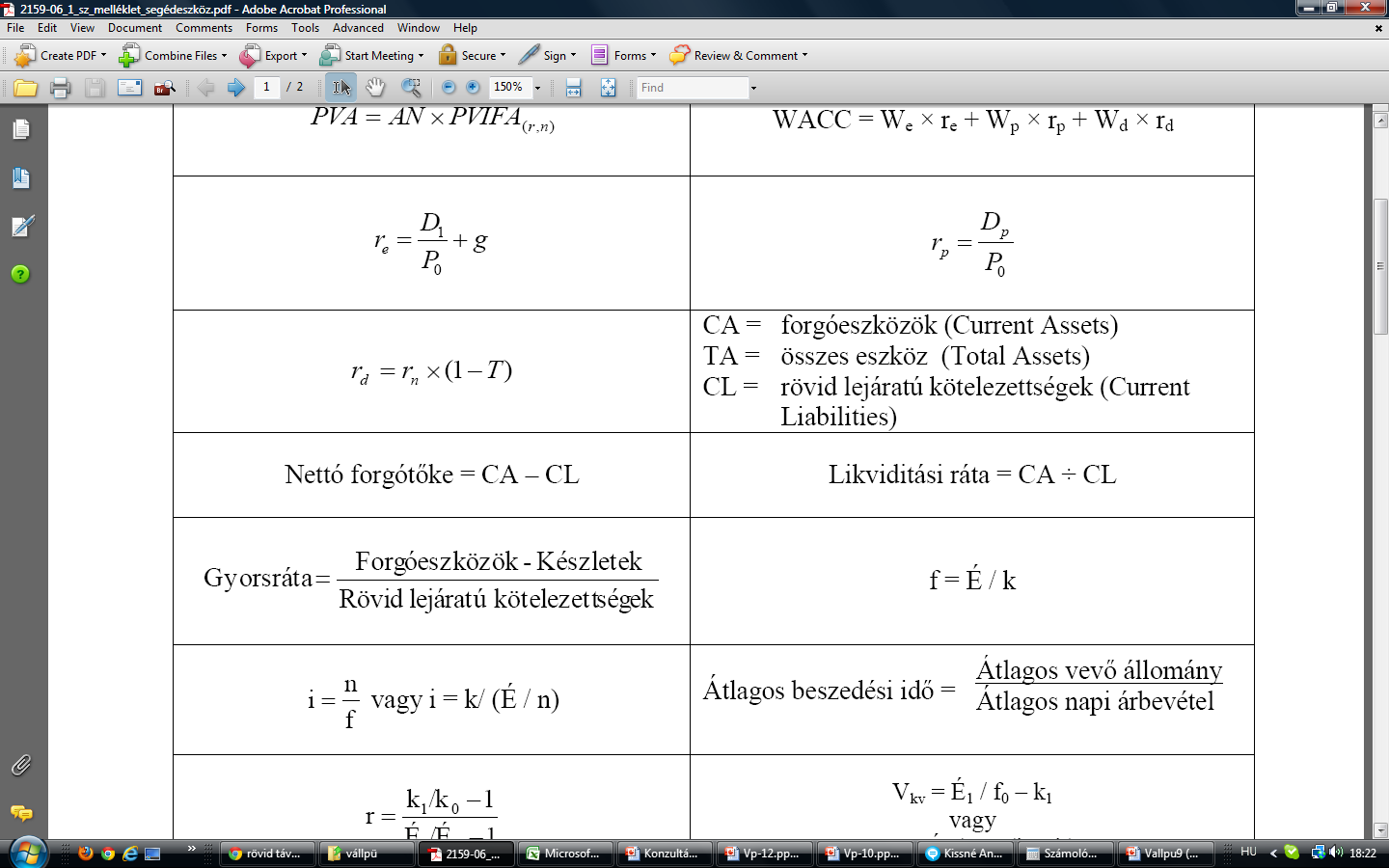 8. Példa rövid távú likviditás mutató számítására
Egy vállalkozásról a következőket ismerjük (ezer Ft):
Példa rövid távú likviditás mutató számítására folyt.
A készletek átlagos tárolási ideje 30 nap
A vevőkövetelés átlagosan 50 nap alatt folynak be, a szállítók számláit a 15. napon fizetik ki, a vállalat 30 napos bértartozással rendelkezik. A vállalat készleteiből 30000 ezer Ft, vevőállományból 70000 ezer Ft minősül tartósan lekötött forgóeszköznek.
a) Számítsa ki a nettó forgótőkét!
b) Állapítsa meg, hogy milyen finanszírozási stratégiát követ a vállalat!
c) Határozza meg a likviditási ráta és a gyorsráta értékét!
d) Számítsa ki a működési ciklus és a pénzciklus hosszát!
a) Nettó forgótőke
CA=100000+230000+60000+30000=420000
CL=10000+40000+220000=360000

Nettó forgótőke: 420000-360000=60000 ezer Ft
8. Példa megoldás folyt.
b) forgóeszköz stratégia
b) FINANSZÍROZÁSI STRATÉGIA
Milyen lehet?
Agresszív: ha tartósan lekötött eszköz > tartós forrás
Konzervatív: ha a tartósan lekötött eszköz < tartós forrás
Mi a tartós forrás? Mi a tartósan lekötött eszköz?
Tartós forrás: 300000+80000=380000
Tartósan lekötött eszközök: 320000+(30000+70000)=420000

Mivel: Tartósan lekötött eszköz >tartós forrás: 
Agresszív  stratégiát folytat.
c) Likviditási mutatók
Likviditási ráta=420000/360000=1,17 <1,3
Gyorsráta: (420000-100000)/360000=0,87
d) Működési ciklus, pénzciklus
A készletek átlagos tárolási ideje 30 nap
A vevőkövetelés átlagosan 50 nap alatt folynak be, a szállítók számláit a 15. napon fizetik ki, a vállalat 30 napos bértartozással rendelkezik.  

Működési ciklus= gyártási+raktározási+beszedési idő
Pénzciklus= Működési ciklus- (bértartozás+Szállítók forgási sebessége)
Működési ciklus= 30+50 =80 nap
Pénzciklus= 80- (15+30)=35 nap
9. példa
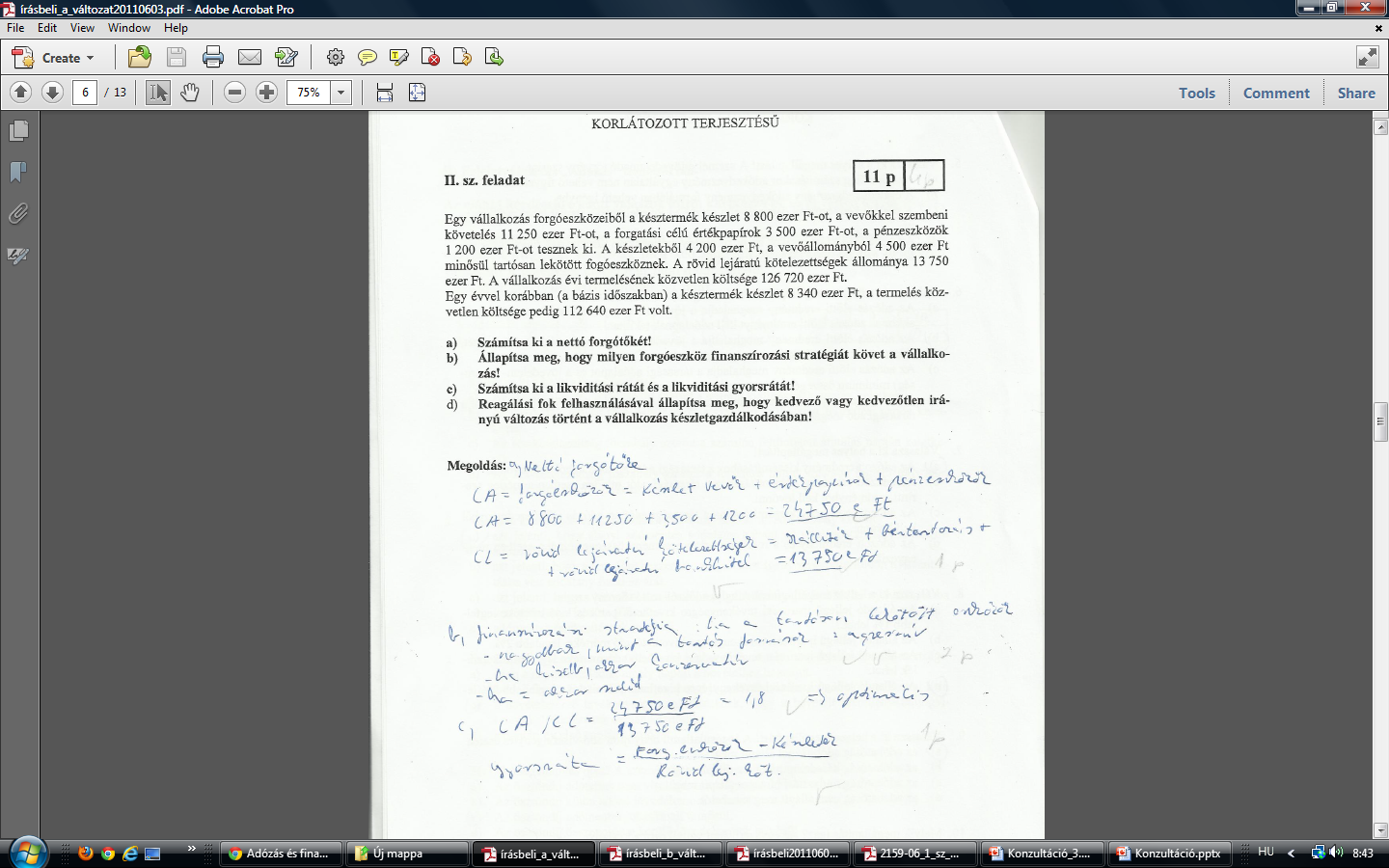 9. Példa megoldása
a) Nettó forgótőke: CA-CL, 
Ebből: CA (forgóeszközök):
8800+11250+3500+1200=24750
CL (rövid lej. Köt): 13750
Nettó forgótőke: 24750-13750=11000
9. Példa megoldás folyt.
b) forgóeszköz stratégia
9. megoldás
T. L. Fe: 4200+4500=8700<N.FT:24750
És 
Á. Fe: 24750-8700=16050> R.L.K:13750
Ezért konzervatív stratégia!!
9. Megoldás folyt.
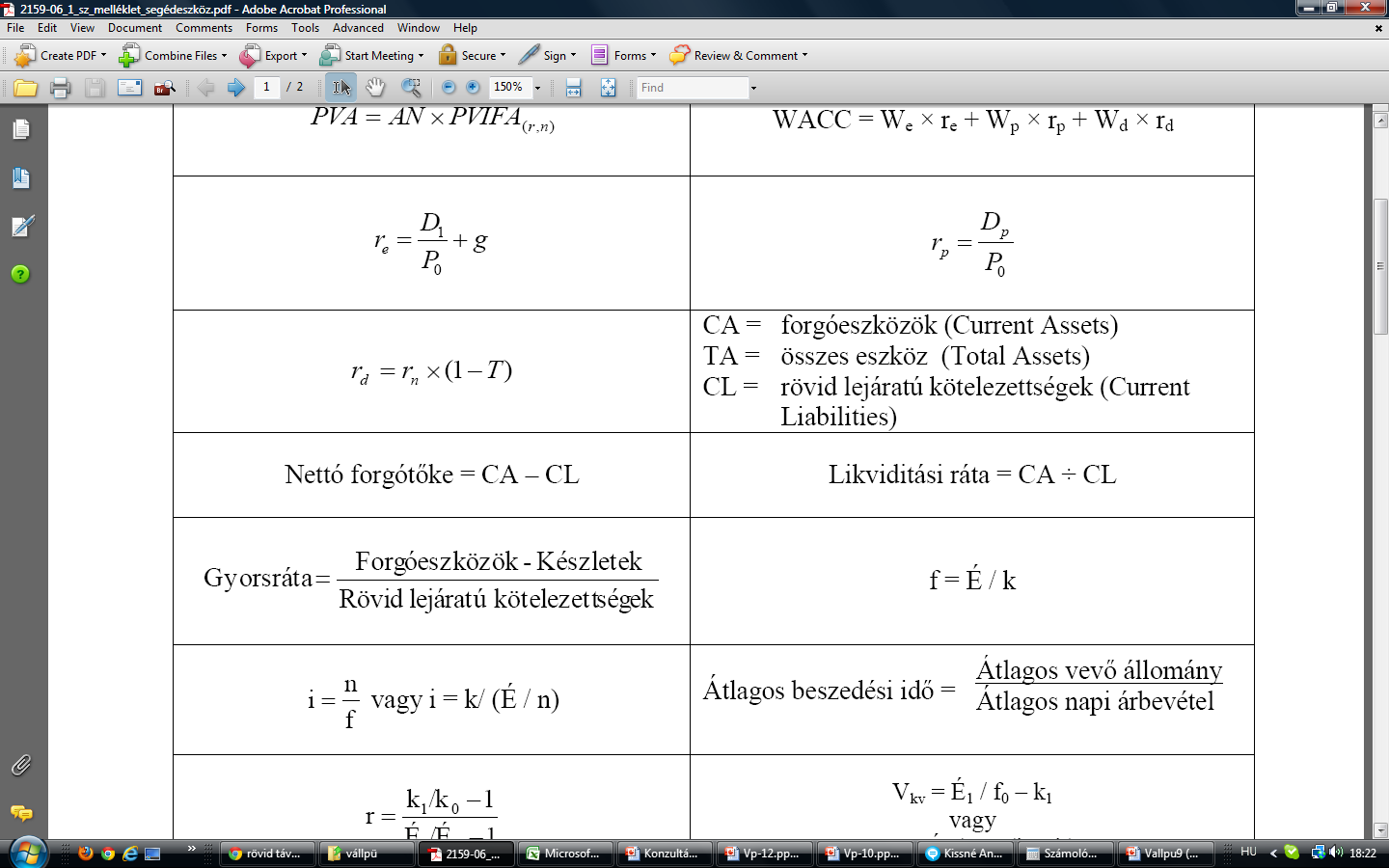 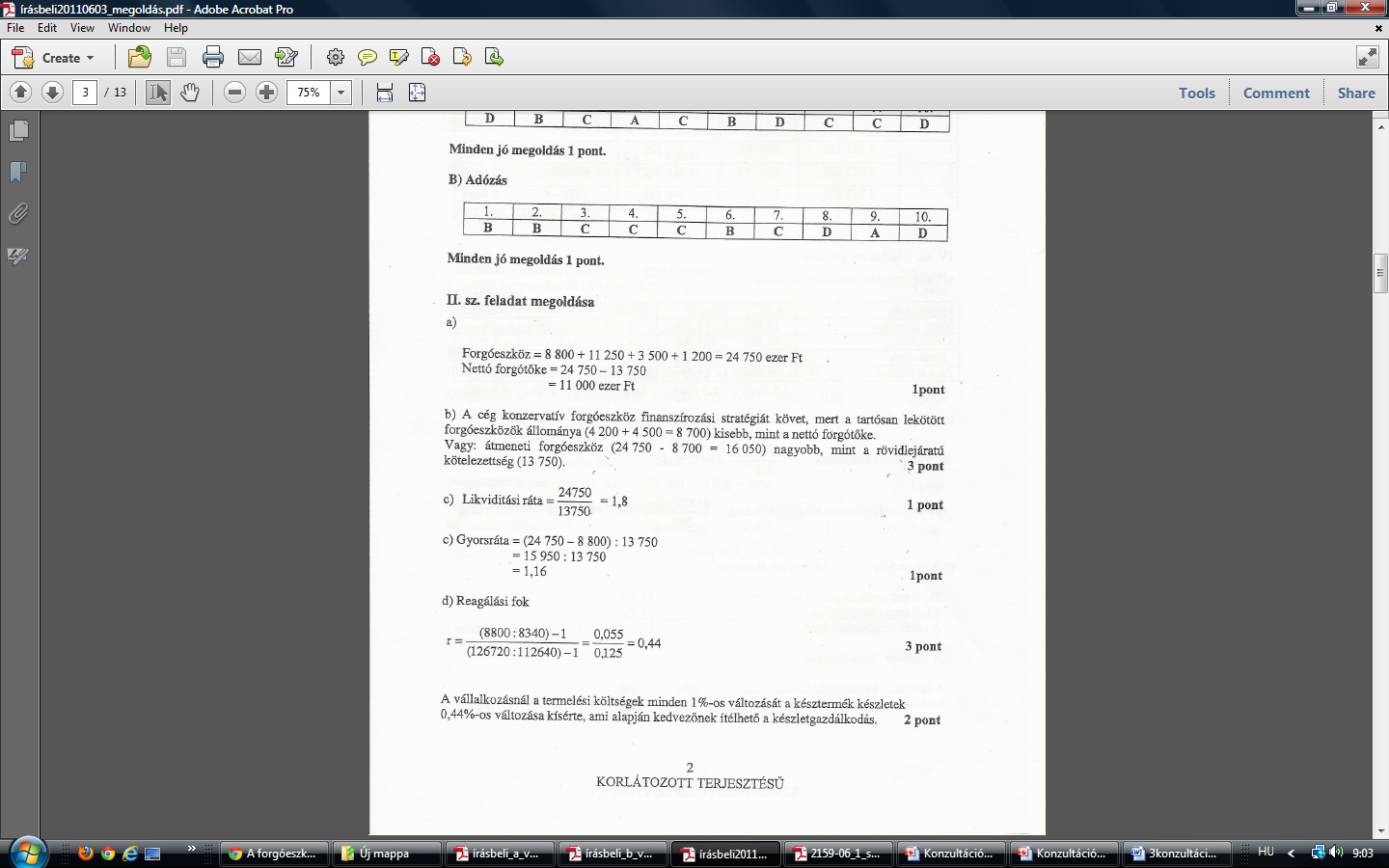 10. Példa
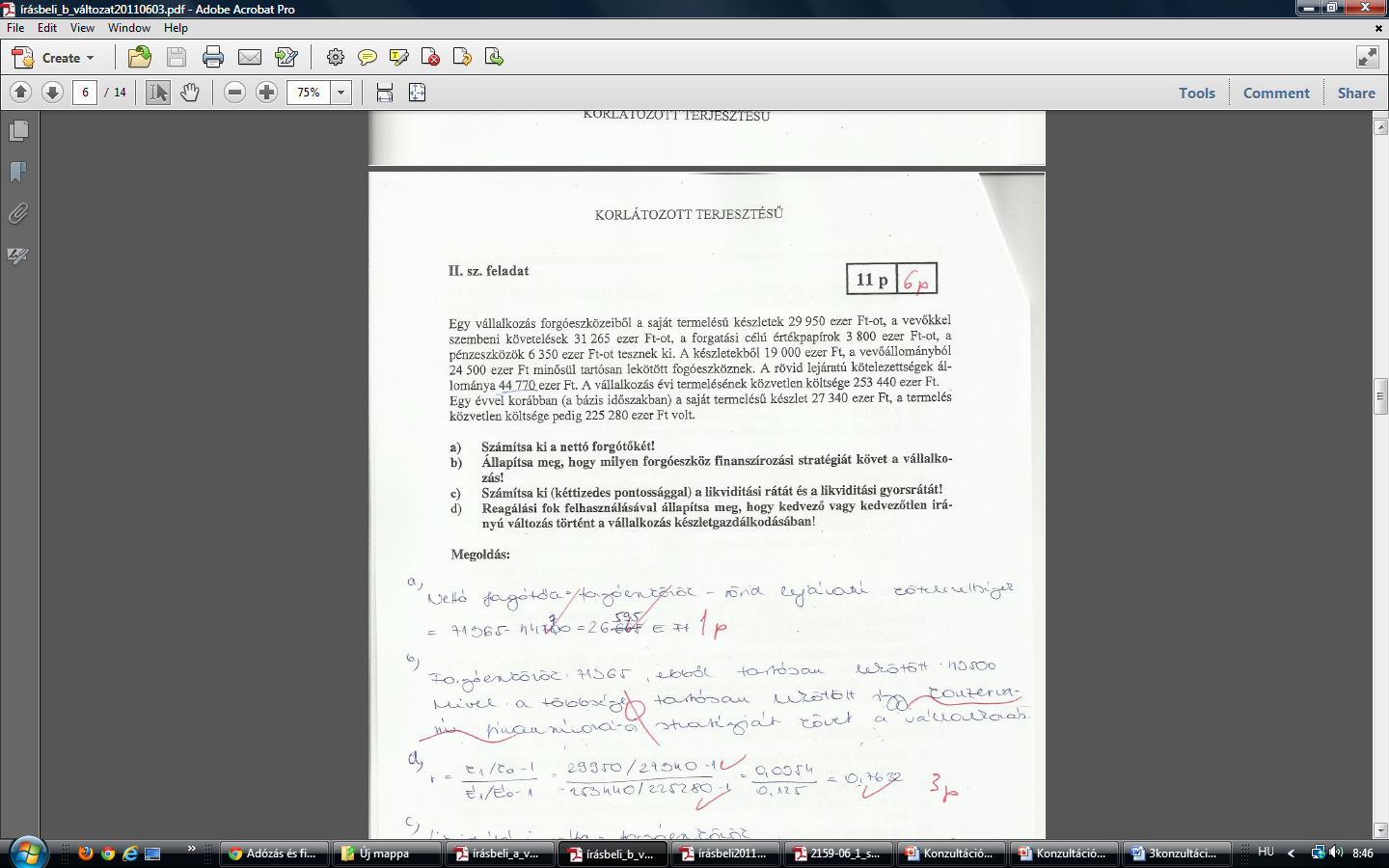 10. Példa megoldás
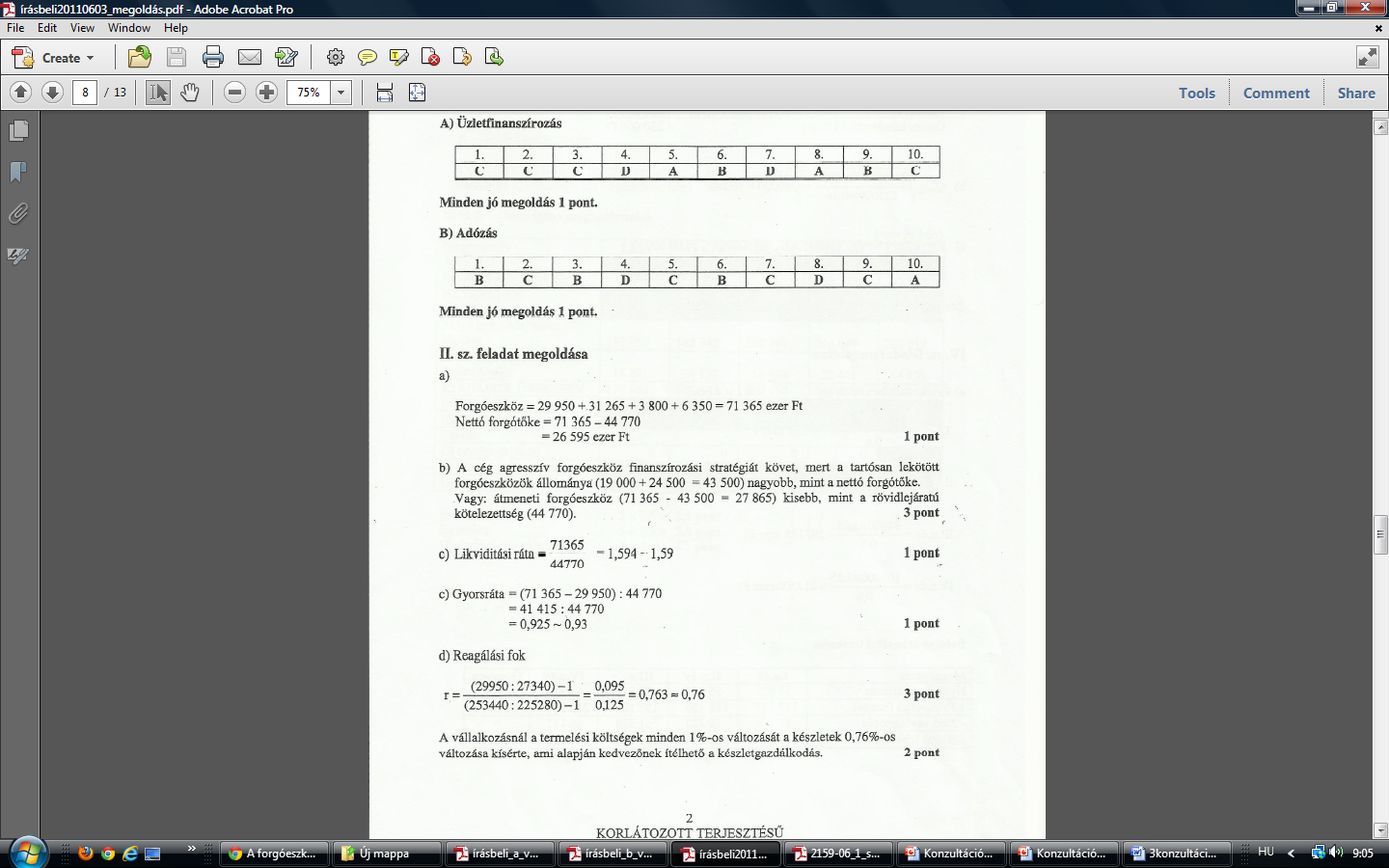 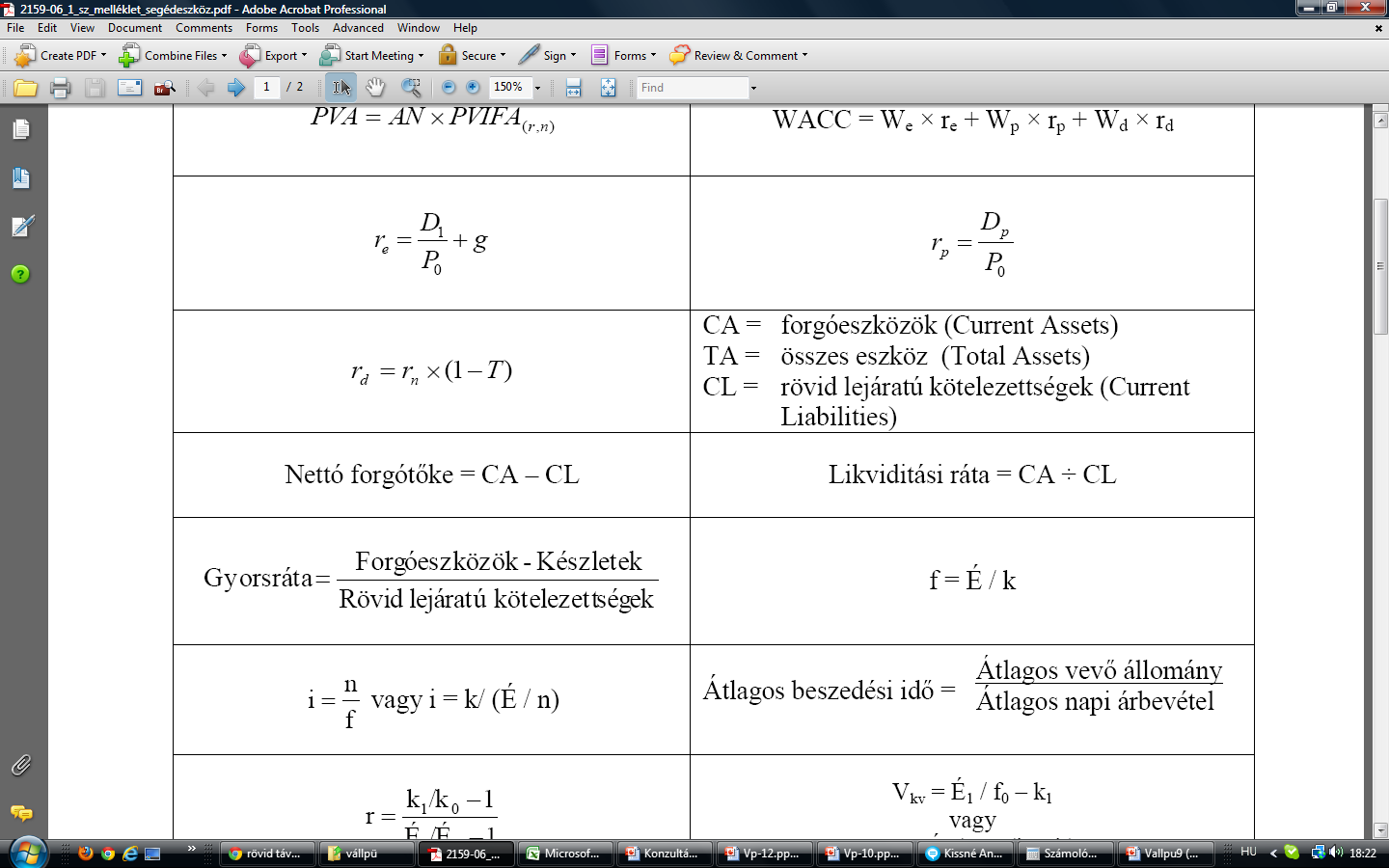 11. Példa (eddig még nem volt)
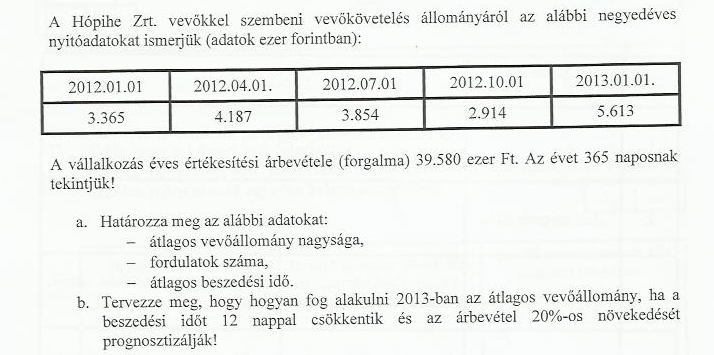 11. Példa megoldása
11. Példa megoldása
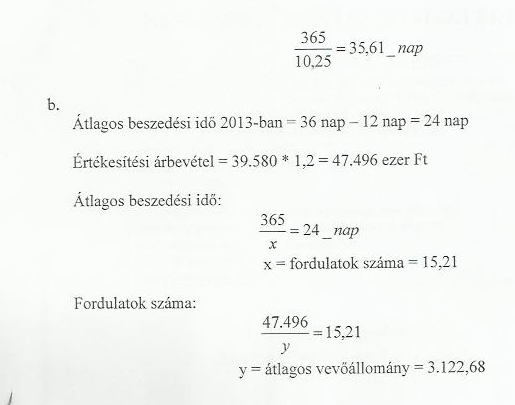